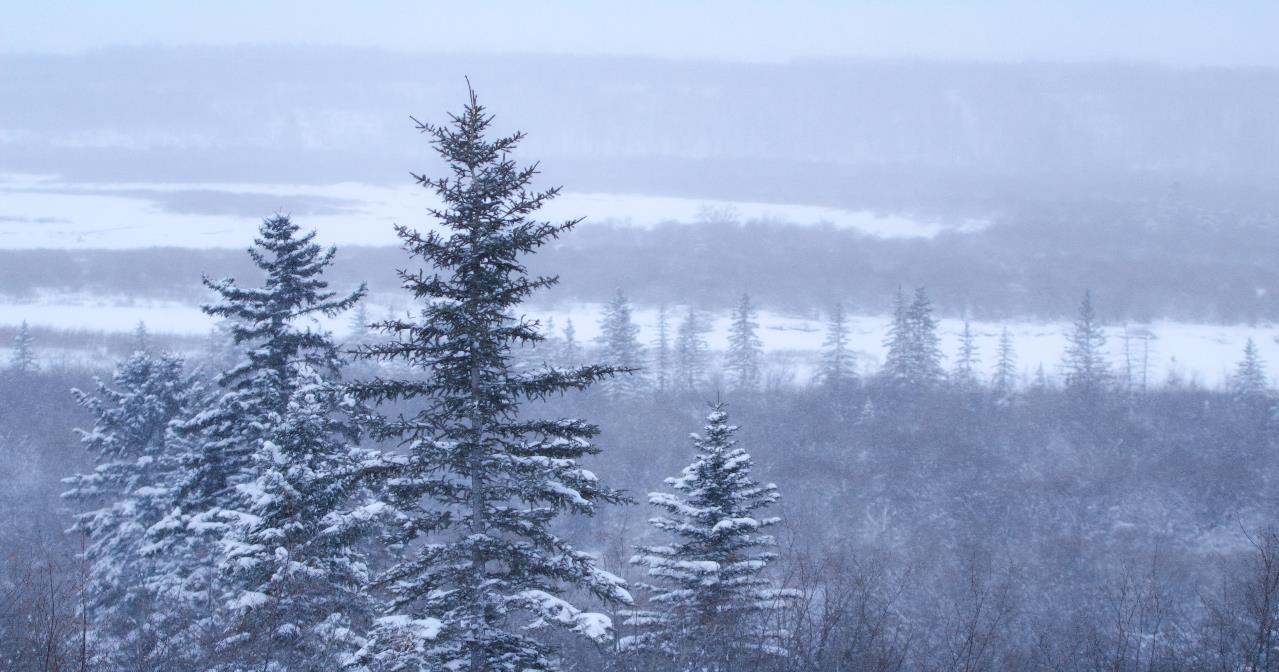 WELCOME
- WE ARE GLAD YOU ARE HERE -
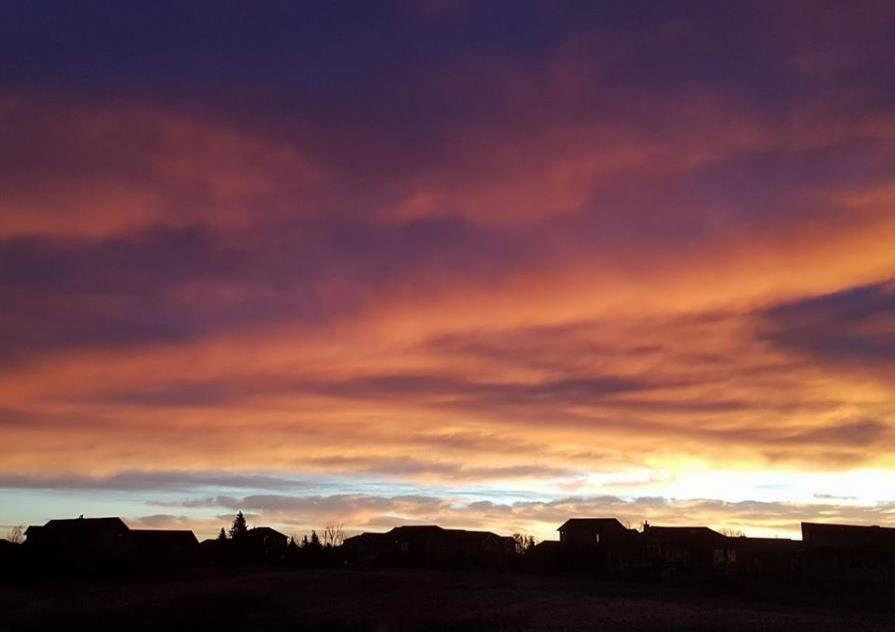 Rotary Club of Lethbridge
SUNRISE
Breakfast meetings are held
7:00-8:00 am every Thursday at
Nord-Bridge Seniors Centre
1904-13 Avenue North, Lethbridge
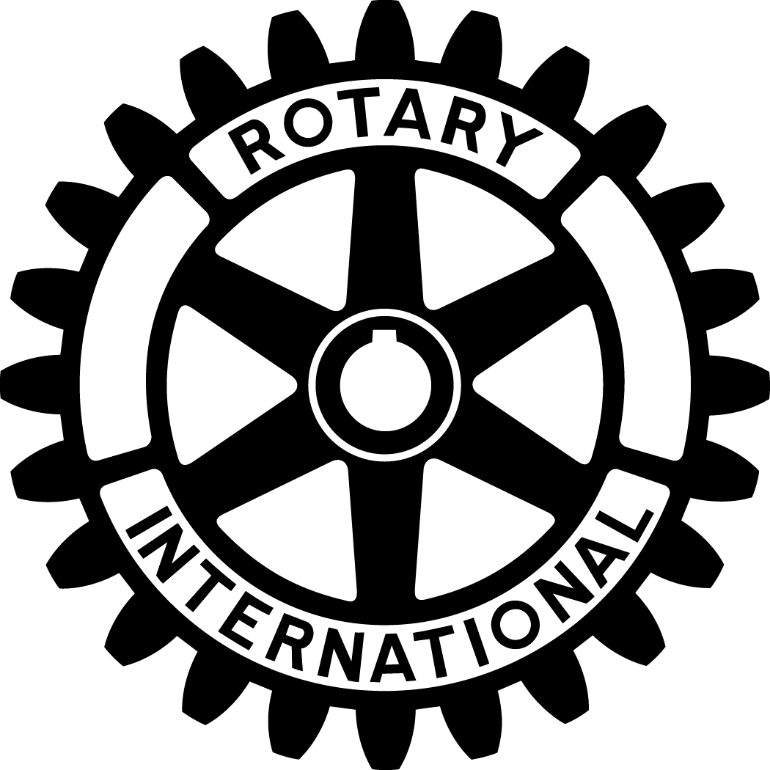 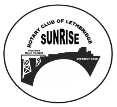 Photograph by Pat Lowell- Used with Permission
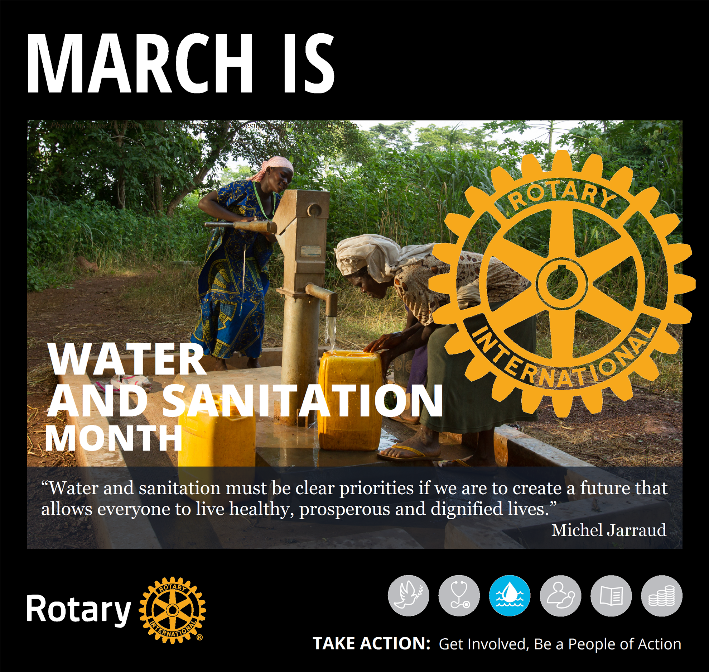 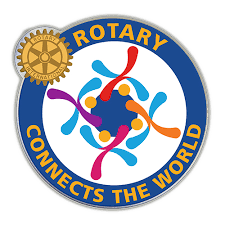 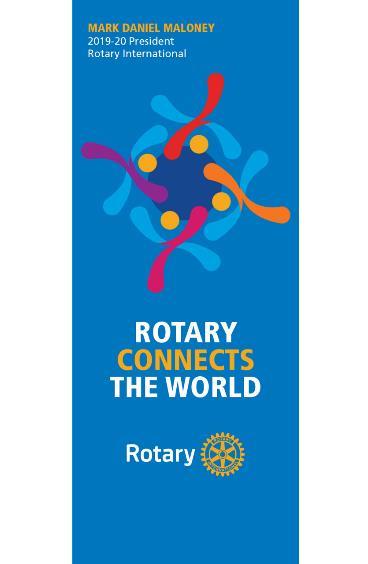 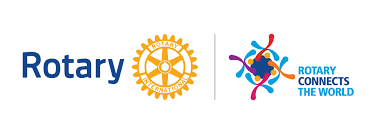 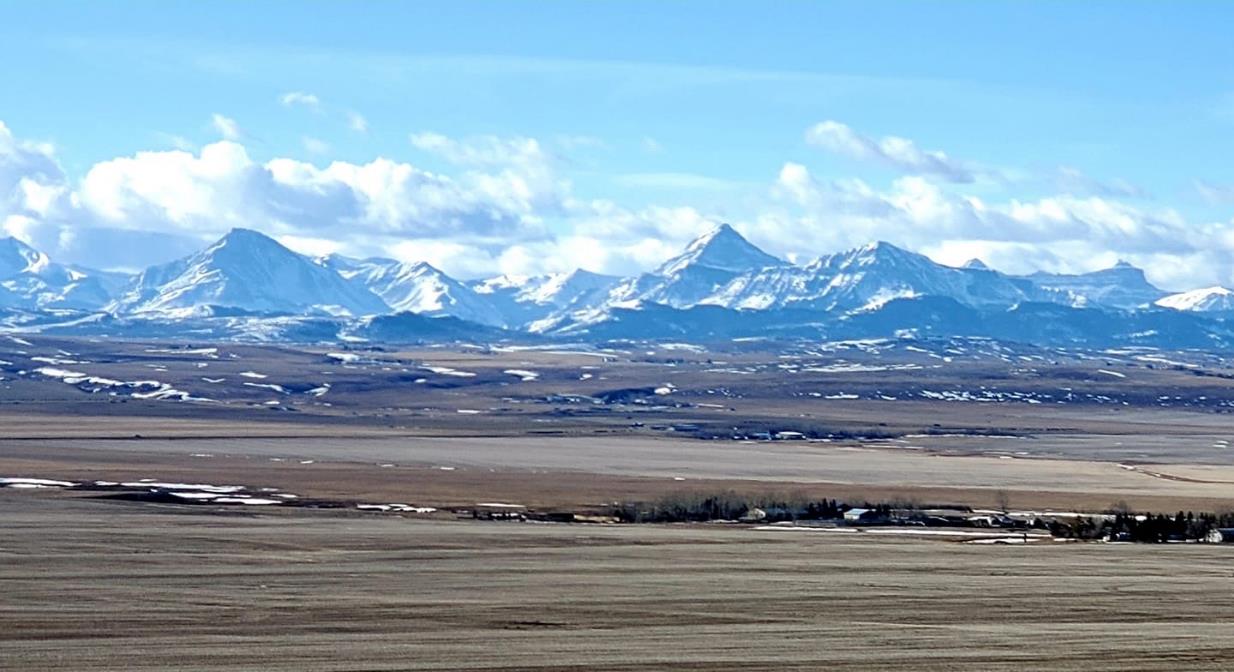 MARCH
Member Birthday
March 11	Judi Reed
March 13	Daryn Wenaas

Member Anniversaries
March 6	Anita & Kevin Wickersham

Date Joined Rotary
March 1, 1994	Brian Treadwell
March 8, 2012	Greg Tiffin
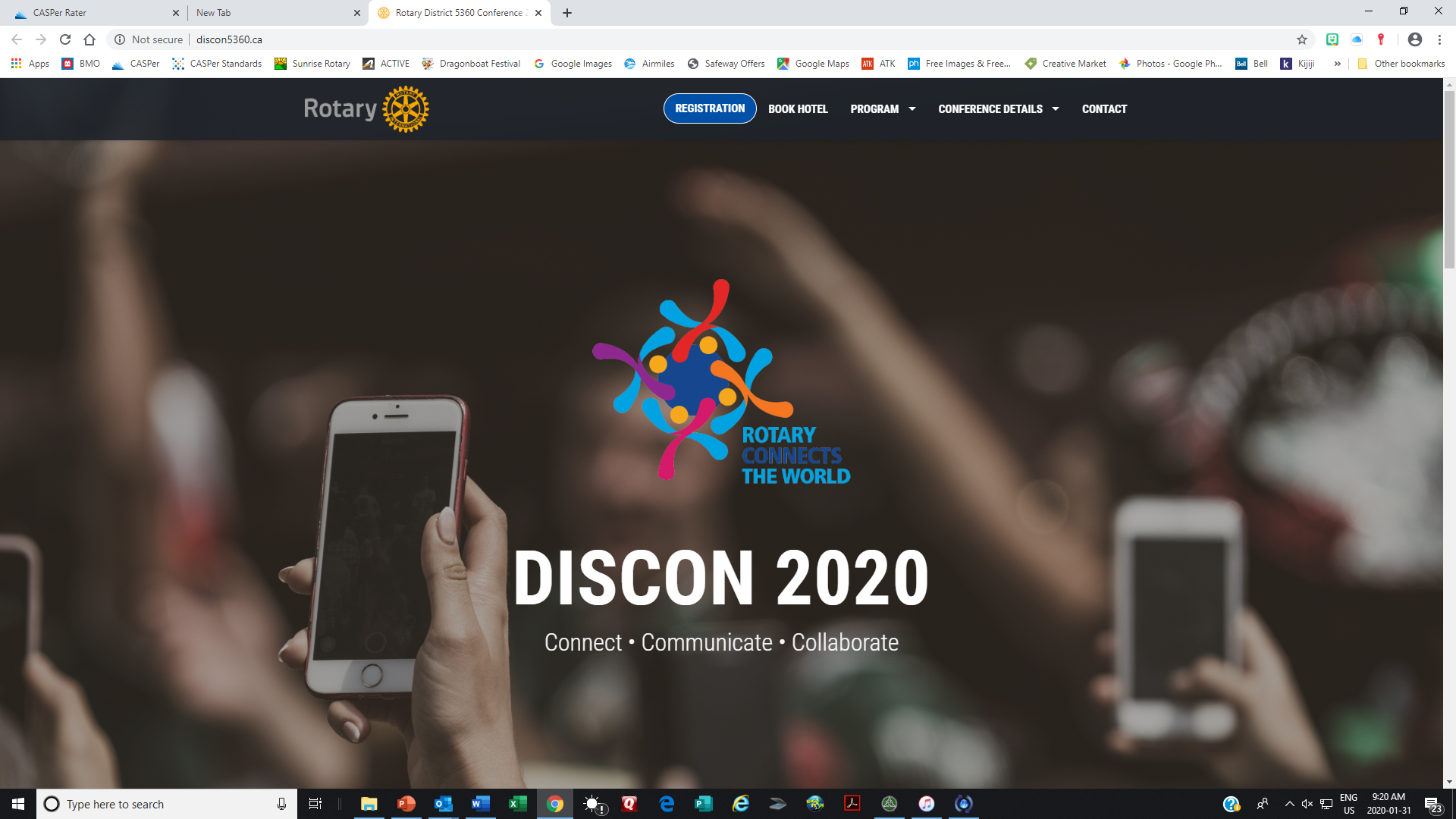 Bring Your Family To DisCon 2020
And Celebrate Rotary!

Join Us
Friday May 1st- Sunday May 3rd
 
REGISTER TODAY AT:  http://discon5360.ca
DisCon 2020 is such an opportunity.  Innovative in how we approach membership, forging wider and deeper connections to our communities, and attracting more and diverse members.  This year, we even have an award-winning daycare to ensure that young, busy families can still participate in our activities.
Let’s make this another How Rotary Connects the World  event!  Building connections that allow talented, thoughtful, and generous people to unite and take meaningful action through Rotary service.
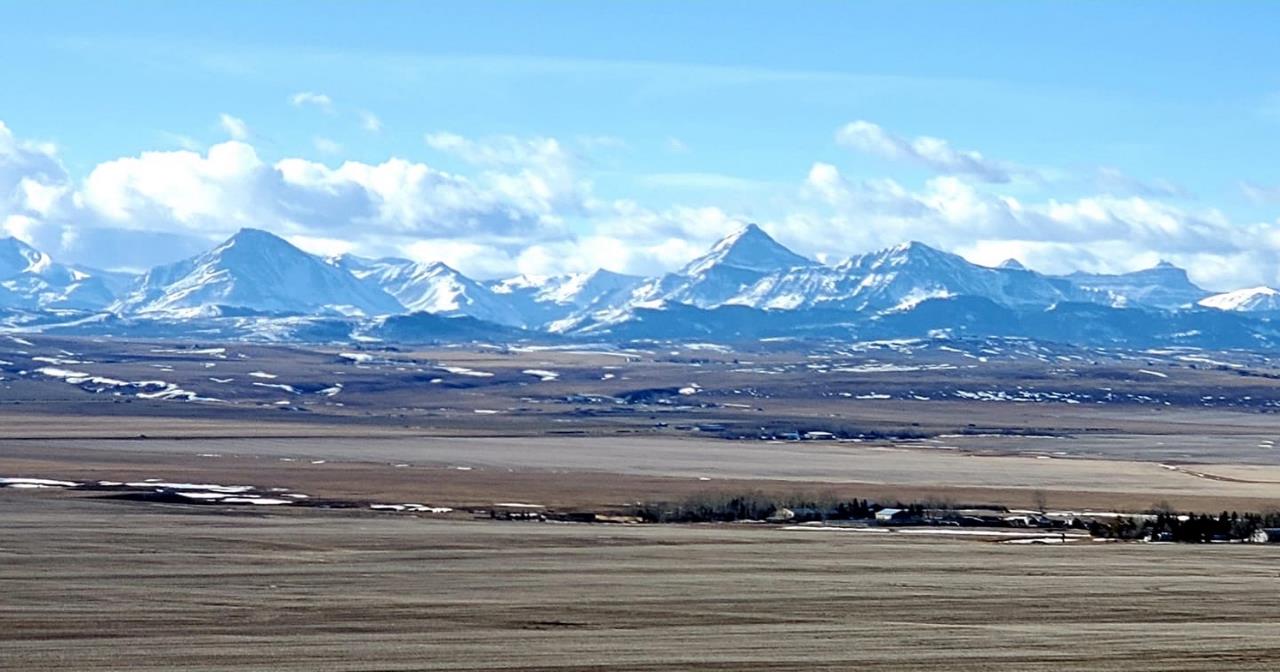 March 19:  	No Breakfast Meeting - Evening with Rotaract
March 28:  	Peace Workshop in Calgary
April 2:  	No Breakfast Meeting
April 4:  	2020 Vision for Sunrise
SUNRISE
FUTURE DATES & EVENTS
December 5, 2019
Assistant Governor, Barrie Orich presents Lethbridge Sunrise with a certificate of appreciation from Rotary Foundation,
for its financial support of
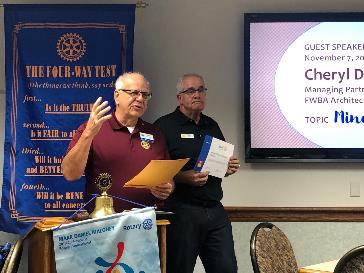 END POLIO NOW
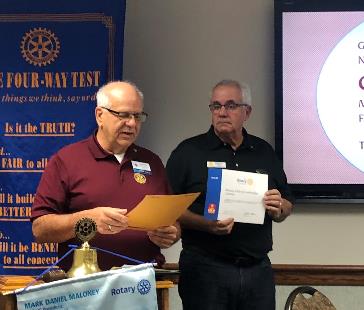 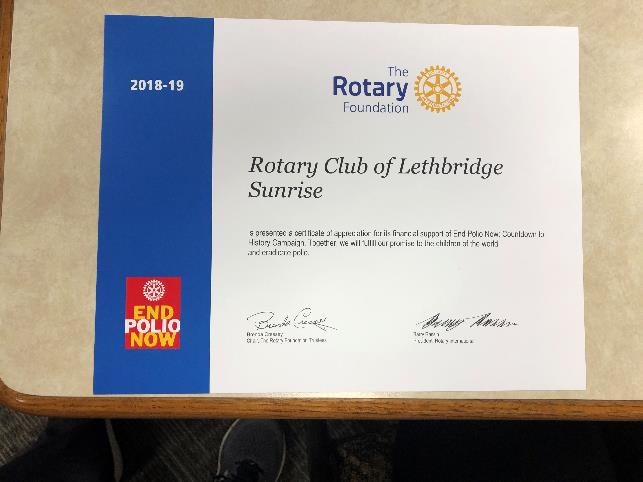 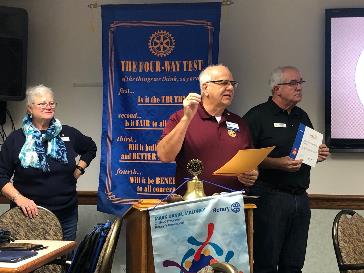 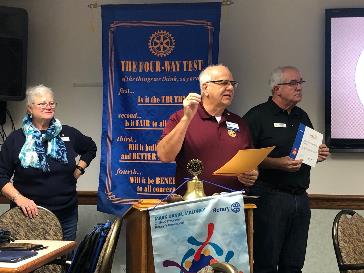 January 23, 2020
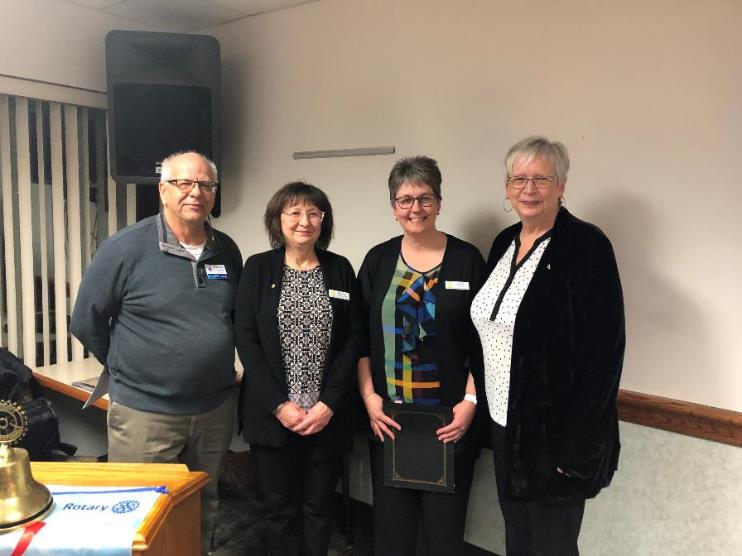 WELCOME
Carol Haayema

New Member
Rotary Club of Lethbridge
Sunrise
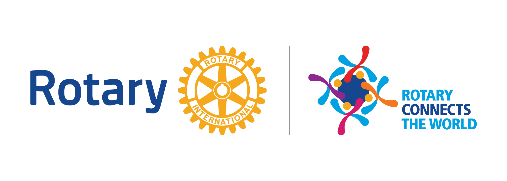 L-R   Barrie Orich, Myrna Procinsky-Longair, 
Carol Haayema, Berga Moen
February 27, 2020
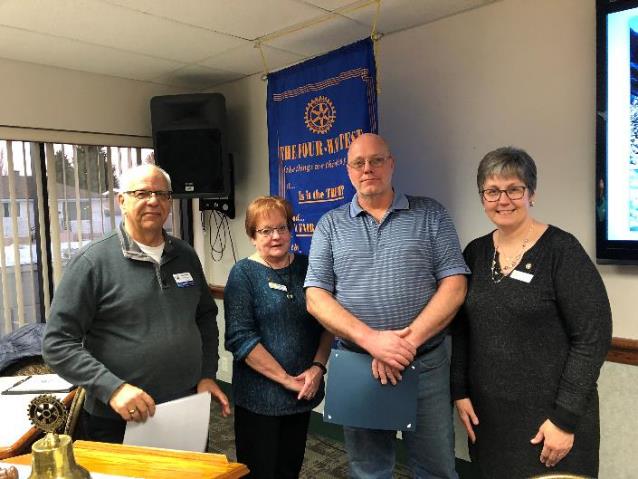 WELCOME
Brian Haayema

New Member
Rotary Club of Lethbridge
Sunrise
L-R   Barrie Orich, Carolyn Clark, 
Brian Haayema, Carol Haayema
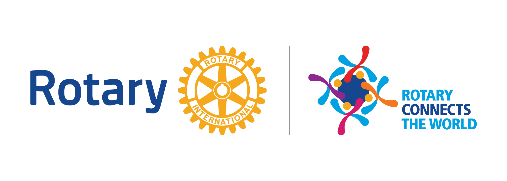 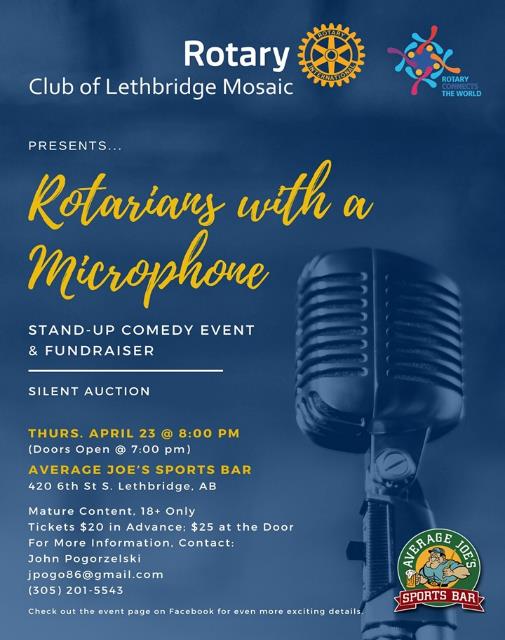 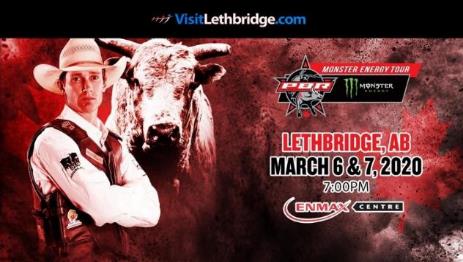 50/50 DRAW WINNERS
Friday
Jason Poole
$3,722
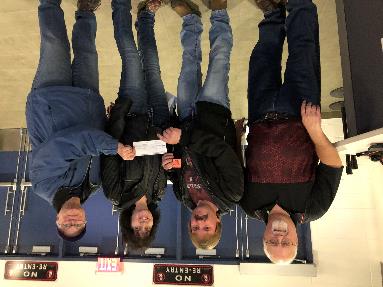 Way to Go
VOLUNTEERS

We raised over $10,000!
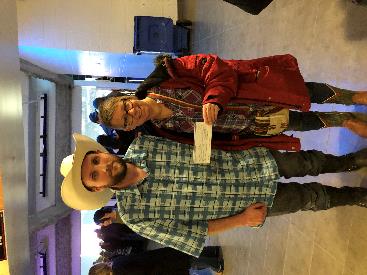 Saturday
Matthew Battey
$7,100
THANK YOU
FOR YOUR GREAT WORK!
AG Scholarships 2020 - Rotary Club of Lethbridge East and Lethbridge Exhibition Park 
Thursday, February 27, 2020 – Scholarship Recipients – Mallory Adam and Geni Witdouck
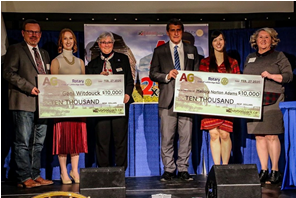 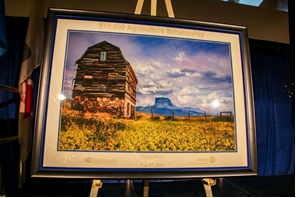 Scholarship Presentations: L to R:  Rudy Friesen (CEO Exhibition Park), Geni Witdouck, Fran Leggett (Rotary Club of Lethbridge East), Steve Leavitt (Rotary District 5360), Mallory Adams, Bev Lanz (Director Exhibition Park)
The original painting by Rotarian Lynn Gregson which sold by auction to Cor Van Raay.
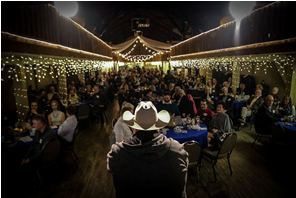 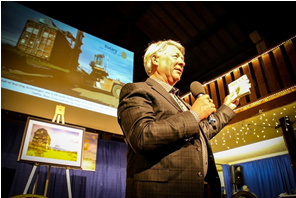 Robert Saik was guest speaker and he did a great job of inspiring the young adults in the crowd to consider a career in agriculture.
Auctioneer Justin Perlich kept the sell out crowd in Heritage Hall bidding on the Lynn Gregson original.
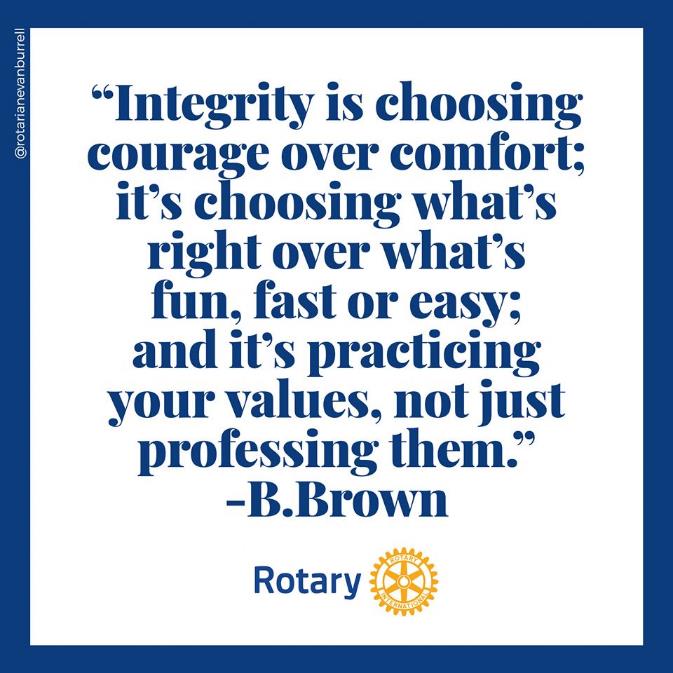 INTERNATIONAL WOMEN’S DAY

March 8, 2020
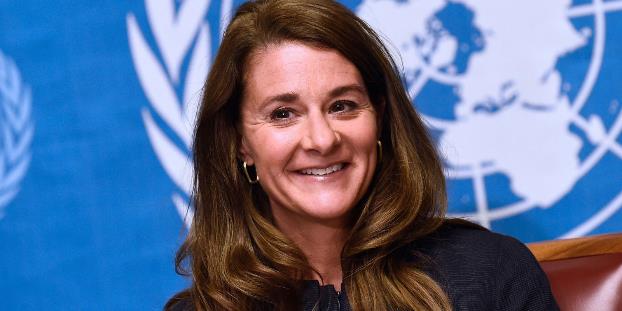 “I was in my 40s before I started thinking critically about gender equality.  The data is unequivocal: No matter where in the world you are born, your life will be harder if you are a girl.....it is still overwhelmingly men making decisions, controlling resources, and shaping policies and perspectives.”
Melinda Gates
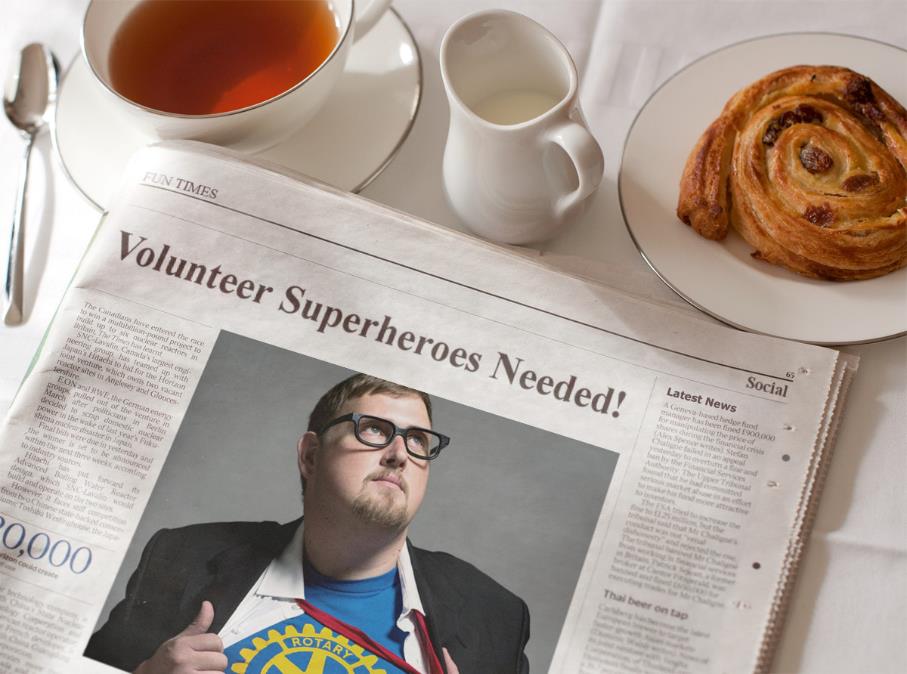 SUNRISE COMMITTEES
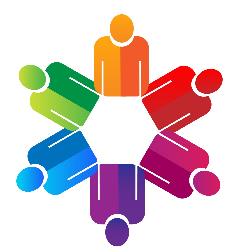 Club members are encouraged to participate in one or more committees.
Get in touch with the committee chair for more information.
CHAIR
Myrna Procinsky-Longair
Diane Randell
Berga Moen
Karl Samuels
Julie Smith
Carol Kundrik
Felipe Guerra
Ron Bunton & Udo Hanebaum 
Matthew Hatch
NAME
Membership
Community Service
International Service
Los Amigos Project
Club Service
Foundation
Youth
Fundraising
Public Relations
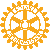 Service Above Self
Random Acts of Kindness
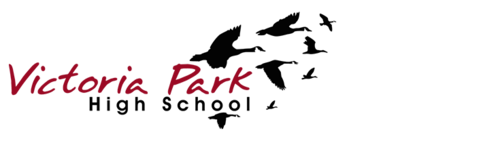 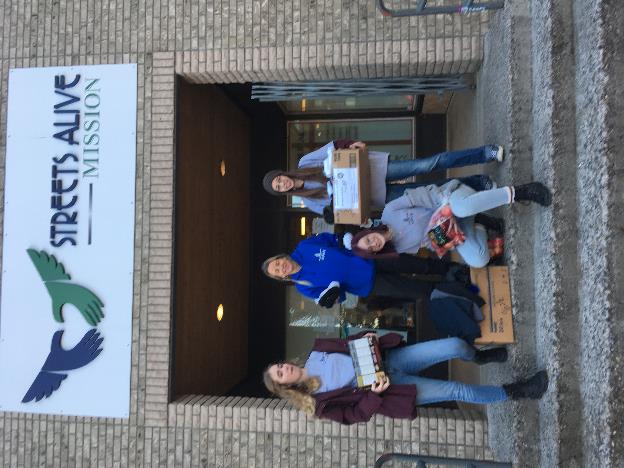 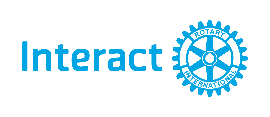 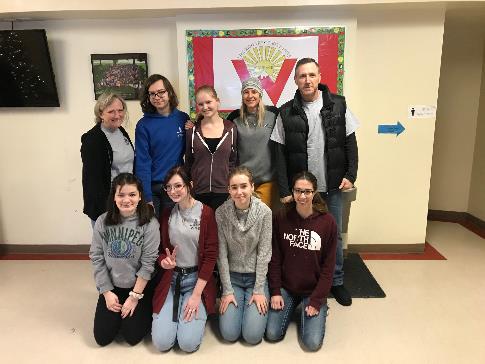 Pancake Breakfast at Westminster School
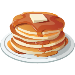 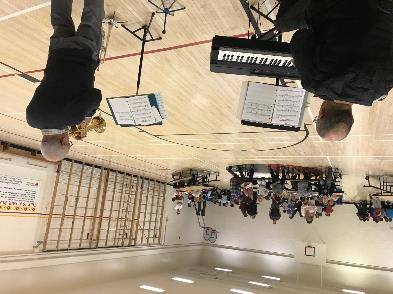 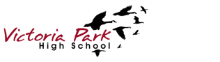 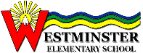 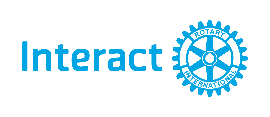 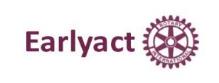 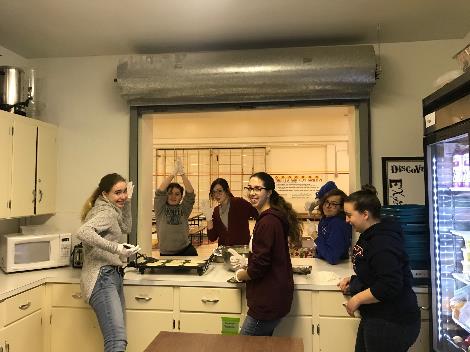 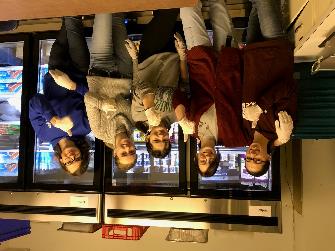 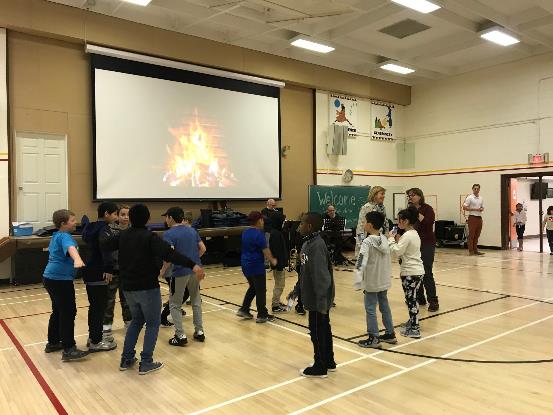 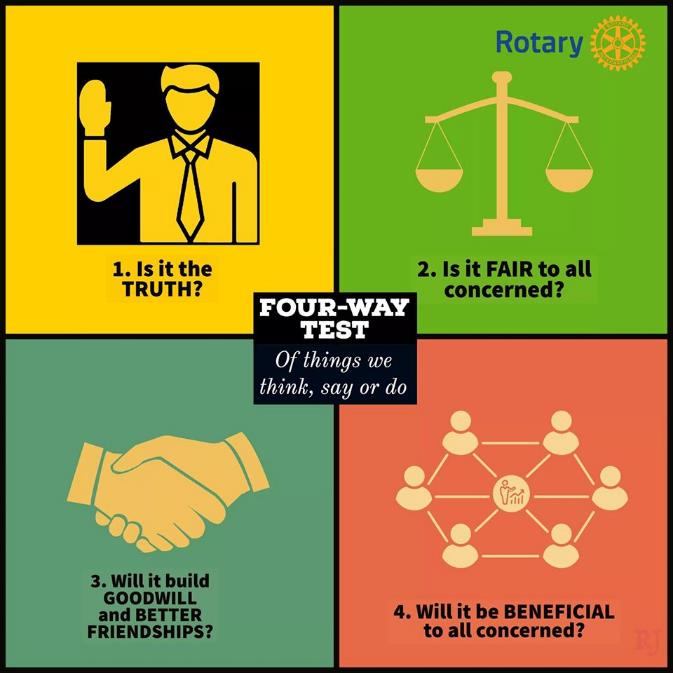 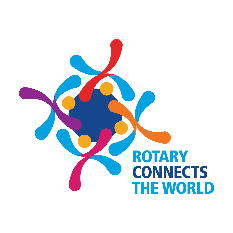 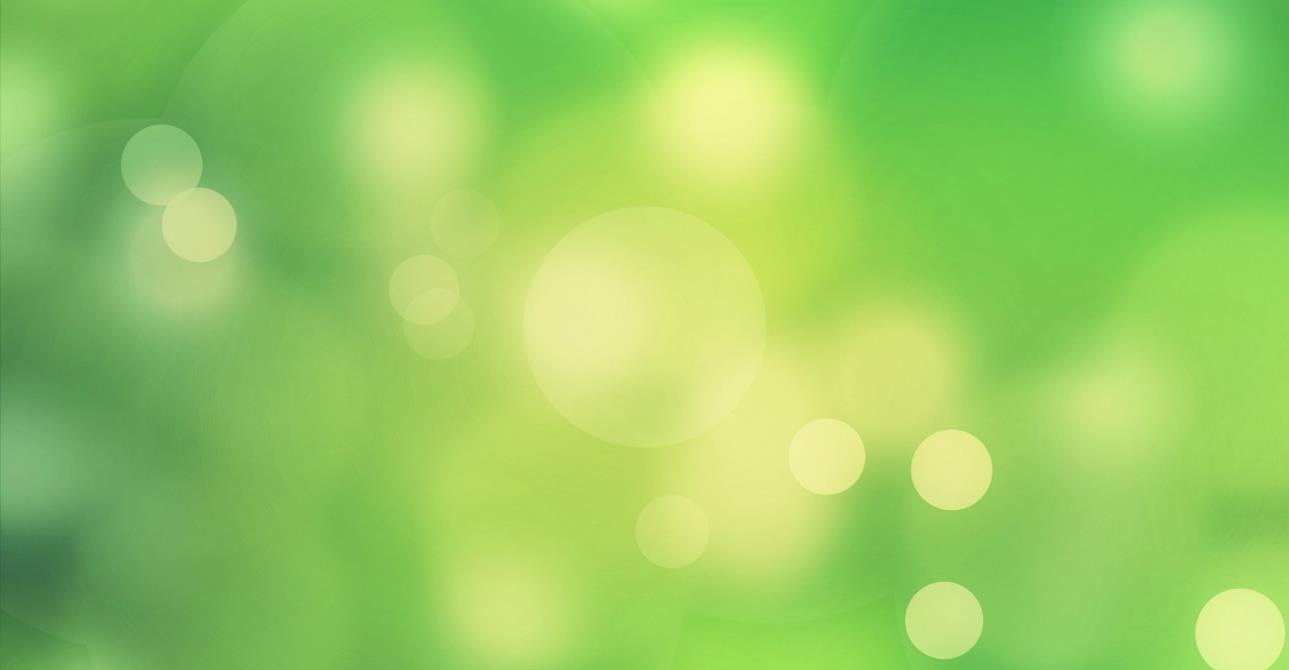 GUEST SPEAKERS
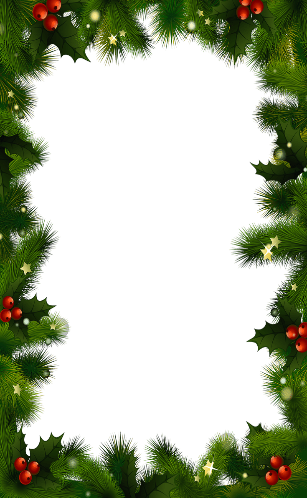 March 12	Samantha Lenci
			Lethbridge College Update
March 19	Breakfast Meeting Cancelled
			Rotaract Fun-Facts-Fellowship Evening
			6:00-8:30 pm, Room 1035, Markin Hall, U of L
Cost $15 per Rotarian – Includes Pizza & Salad Supper
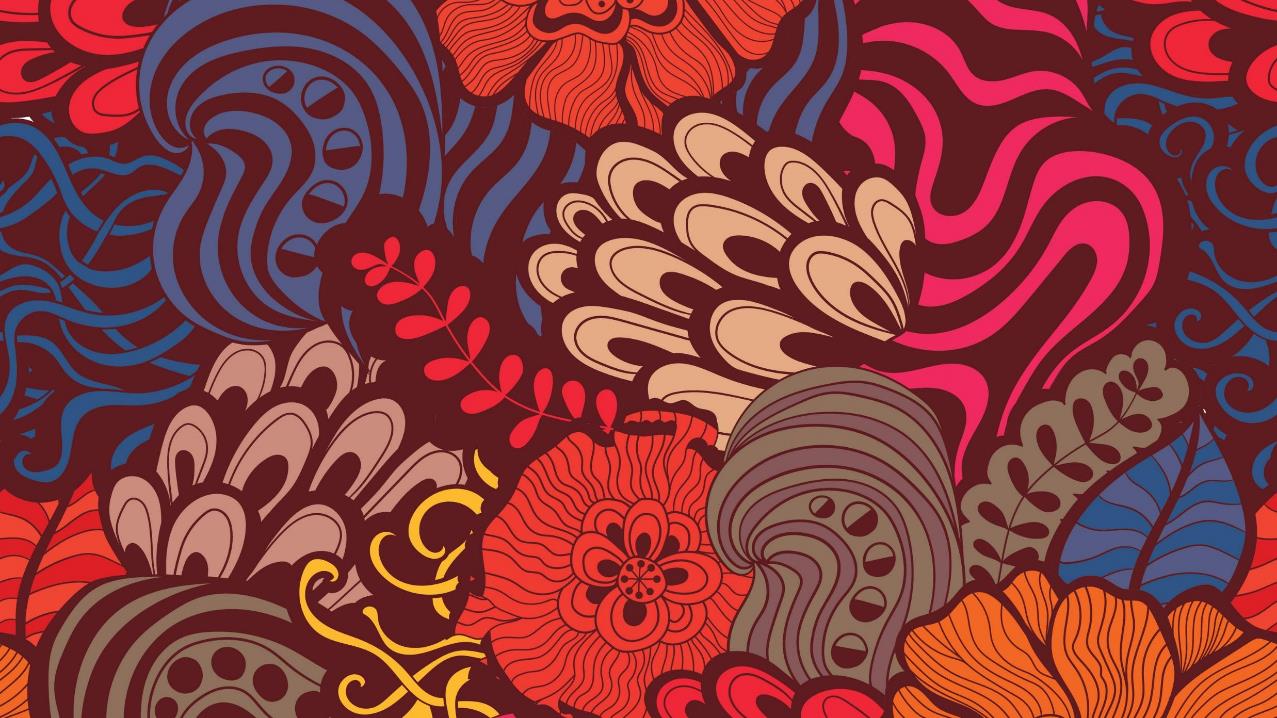 GUEST SPEAKER – MARCH 5, 2020
Pat Lowell
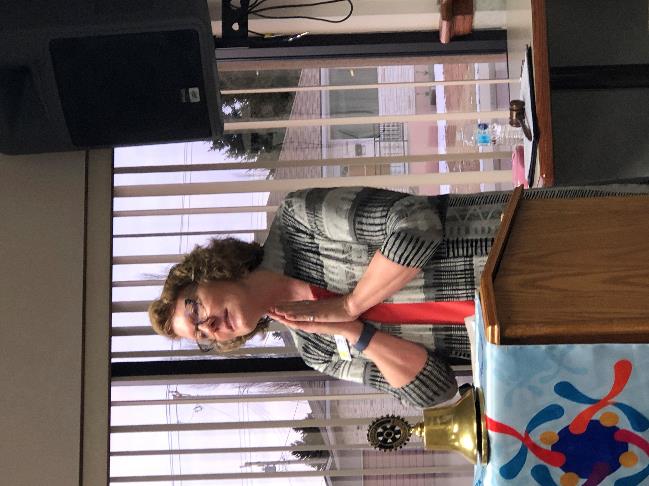 GALAPAGOS& PERU
Best Trip Ever!
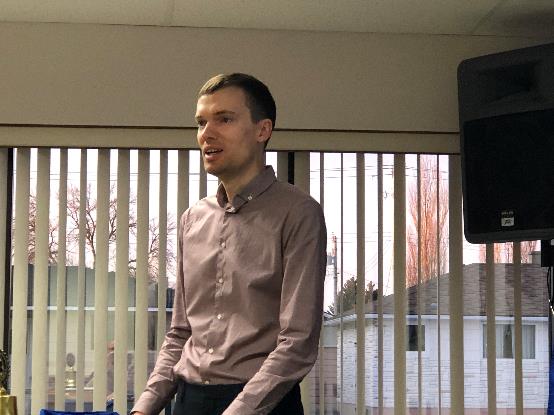 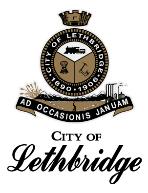 Guest Speaker
February 27, 2020	

Ross Kilgour
Senior Community Planner
City of Lethbridge
Managing Urban Development
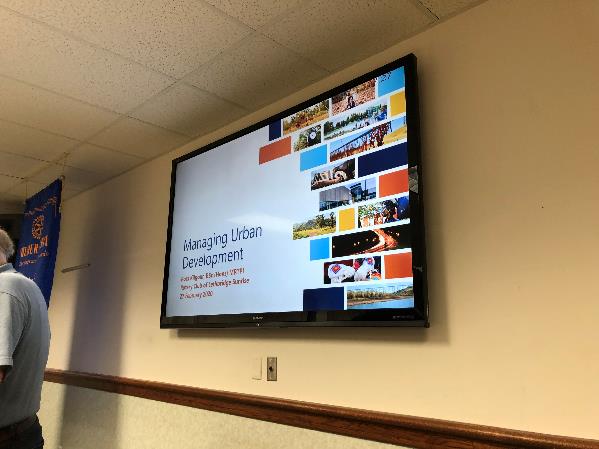 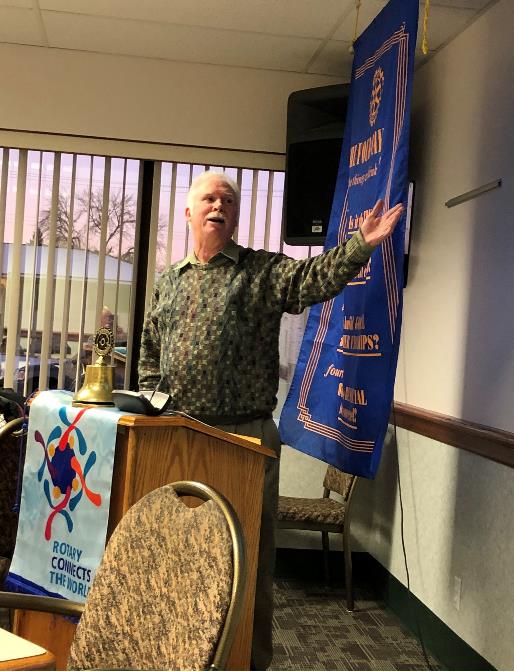 Guest Speaker
February 20, 2020

Ken Kellett
Electric Car Ownership
in Lethbridge
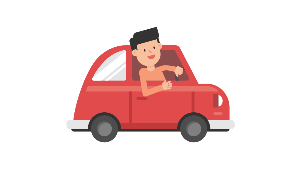 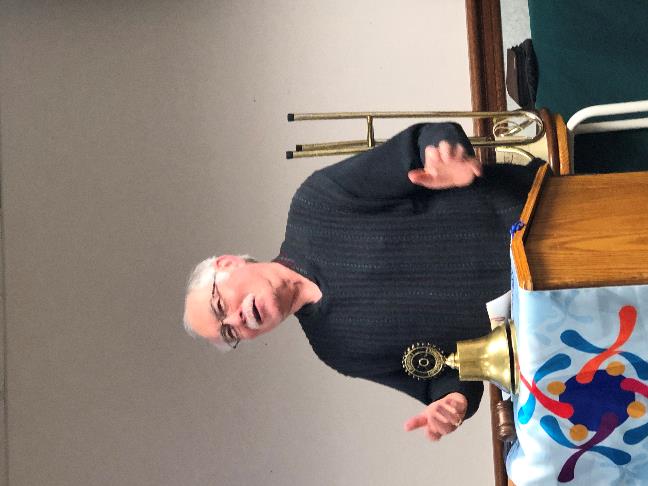 Guest Speaker - February 13, 2020

Michael Cormican

Syrians in
Lethbridge Update
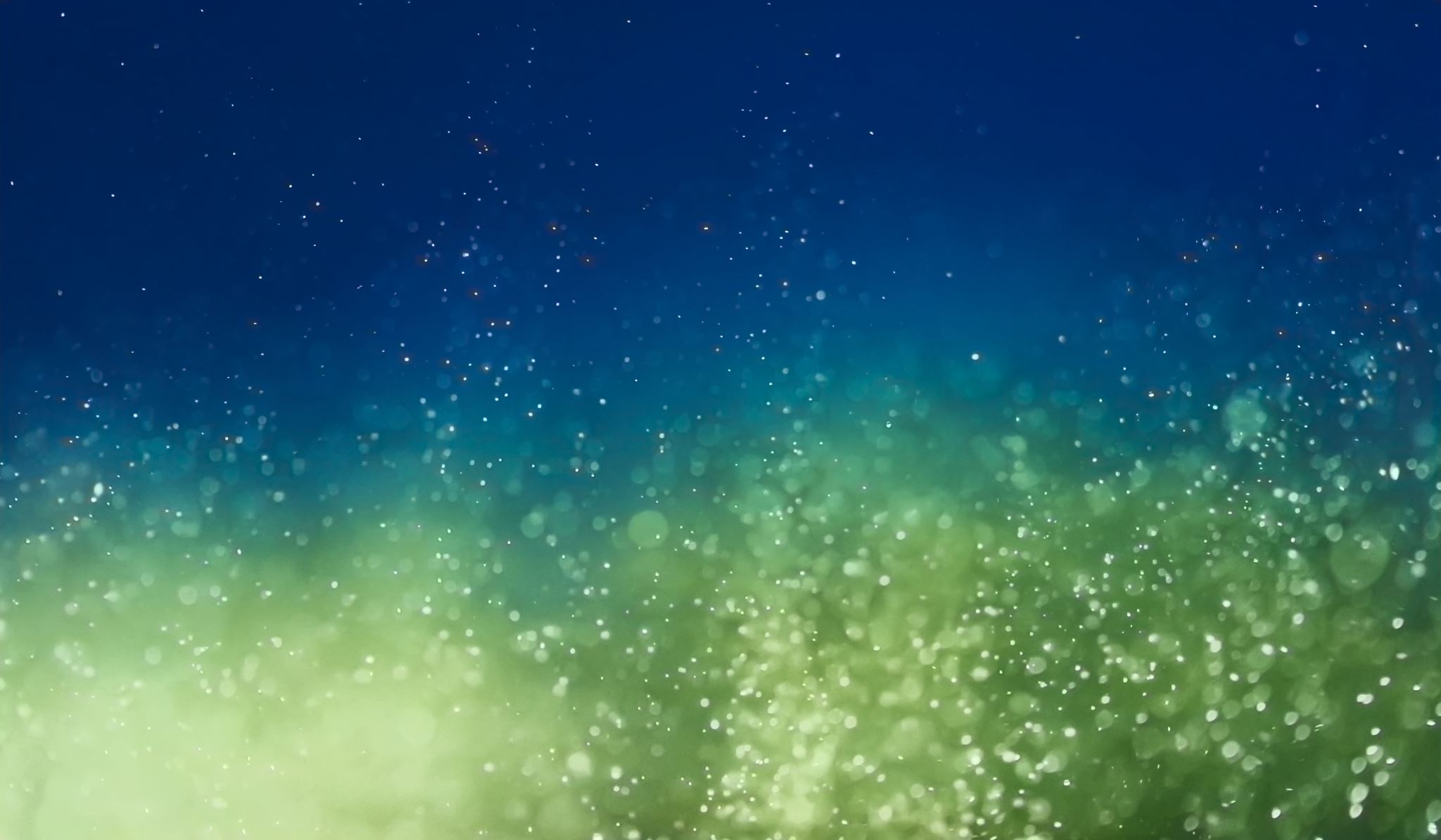 Guest Speakers - February 6, 2020

Mary Dyck and Matthew Hatch
Meeting Diverse Needs in Recreation Programs
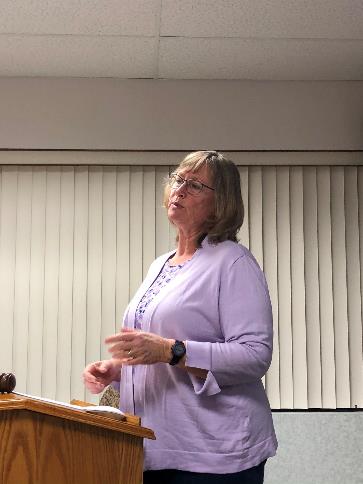 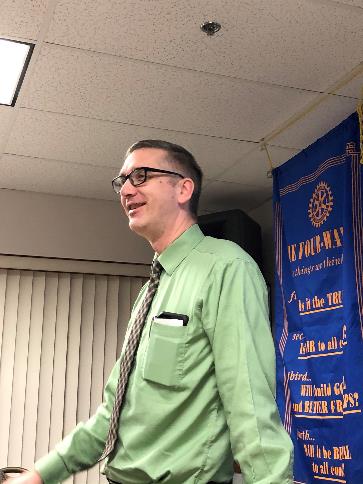 Guest Speaker – January 30, 2020

Imogen Pohl
Previous Scholarship Recipient
Life & Activities Update
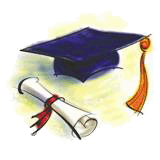 Guest Speaker – January 23, 2020
Aaron Domes
Writing on Stone Provincial Park
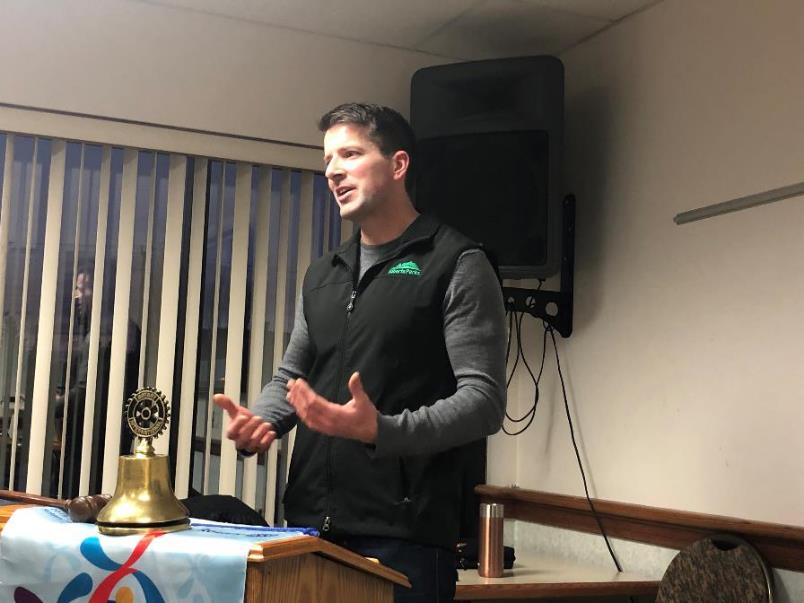 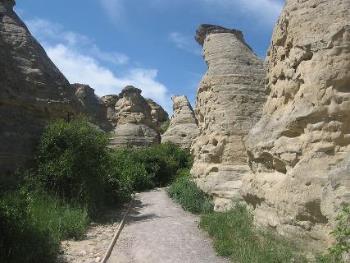 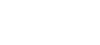 Guest Speaker – January 16, 2020
Angela Wilde, Principal
Westminster Elementary School


ROTARY BREAKFAST PROGRAM
& EARLY ACT PROJECT
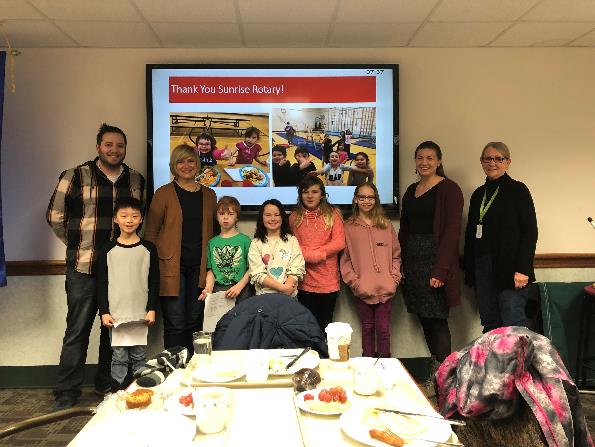 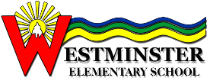 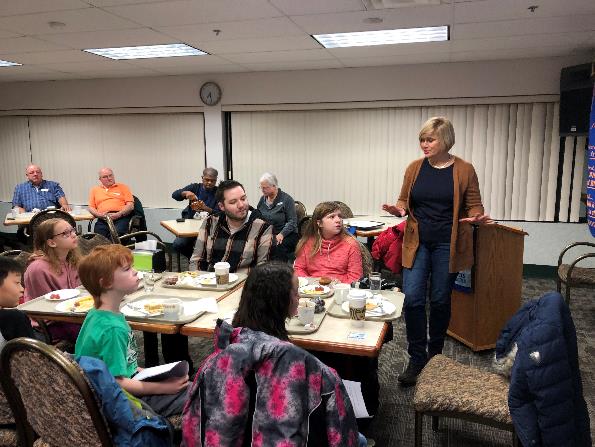 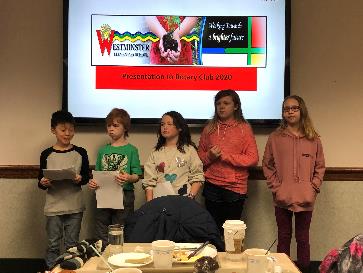 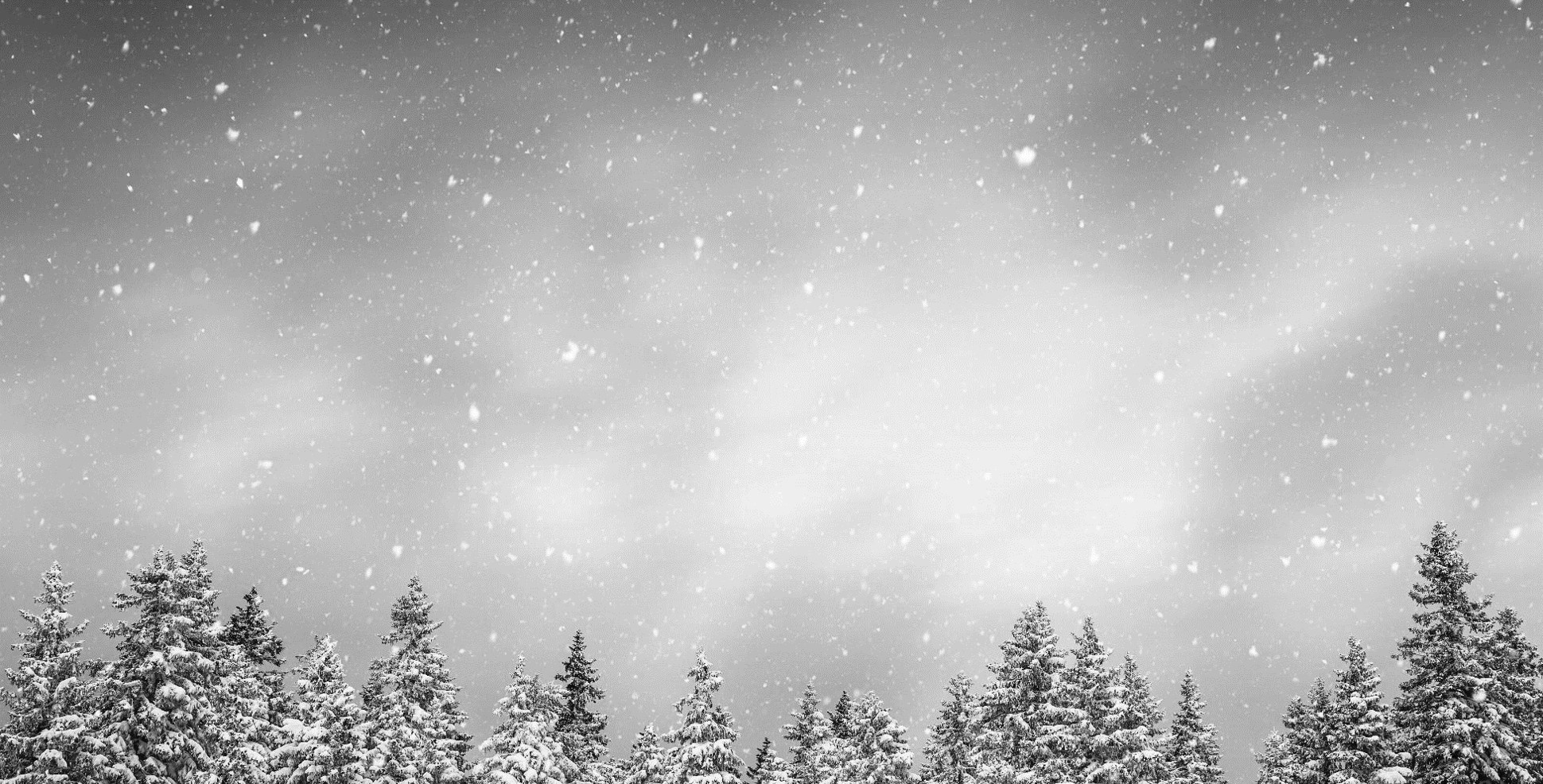 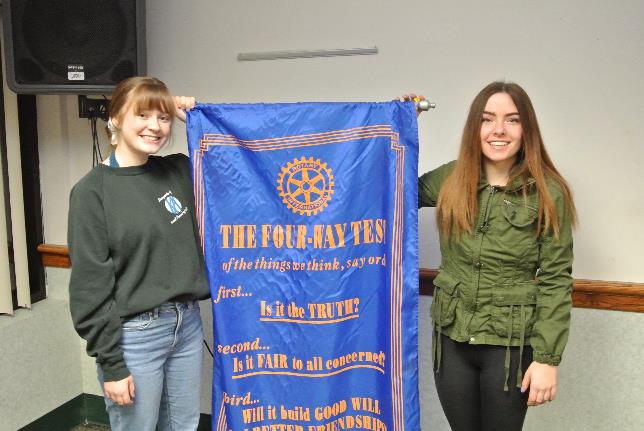 Guest Speakers
January 9, 2020

RYPEN STUDENTS
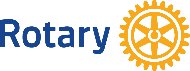 L-R  Haven & Leigh
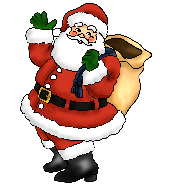 December 19, 2019
Christmas Social
Ho-Ho-Ho
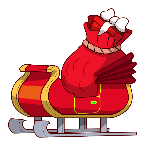 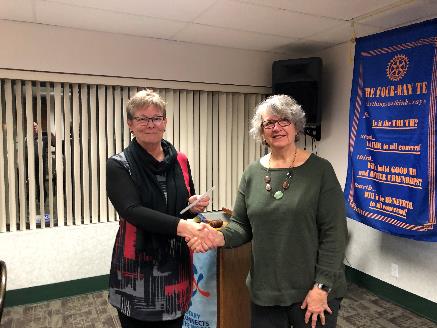 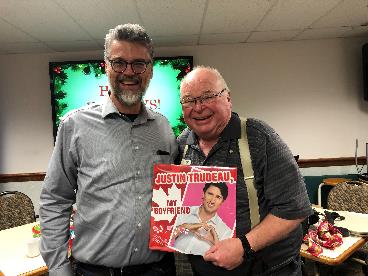 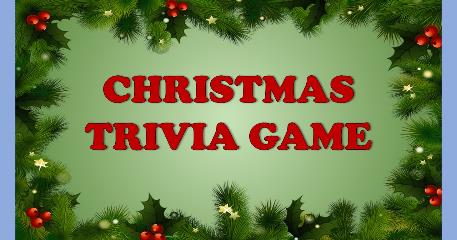 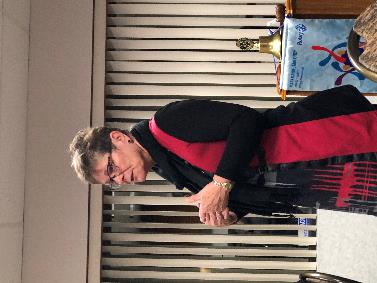 Hosted by Cathy Moen
Guest Speaker – Hazel Mitchell, FASD Fetal Alcohol Syndrome Disorder
Party Auction - Justin Trudeau “My Boyfriend” Record
Guest speaker - December 12, 2019
Karl Samuels - Los Amigos
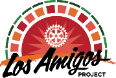 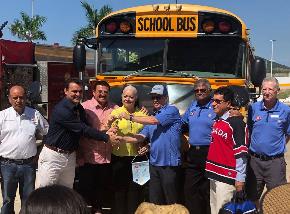 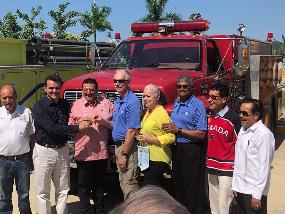 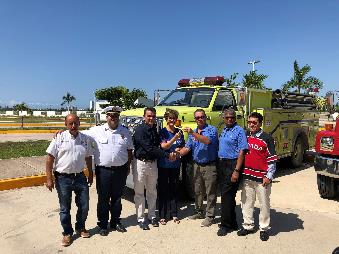 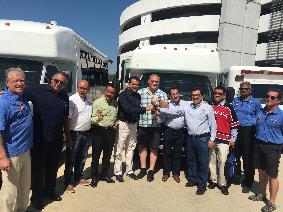 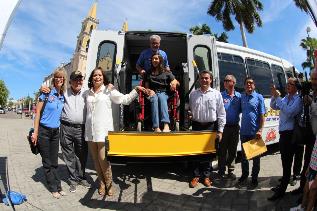 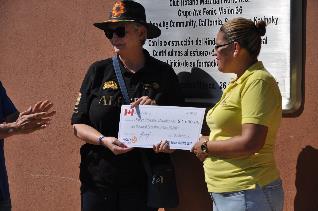 December 5, 2019
Sunrise Rotary Club
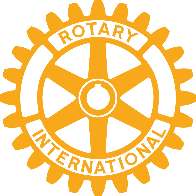 AGM
Annual   General   Meeting
ROTARY BREAKFAST PROGRAM
WESTMINSTER SCHOOL




ADVERTISEMENT
JANUARY 16, 2020
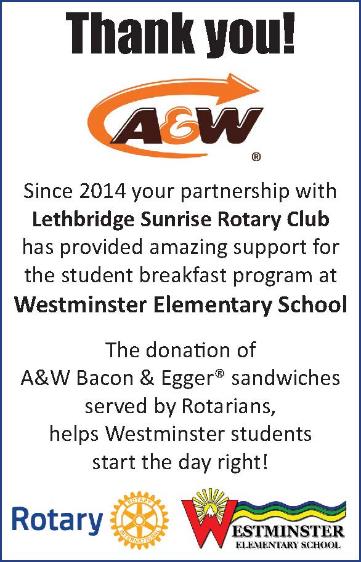 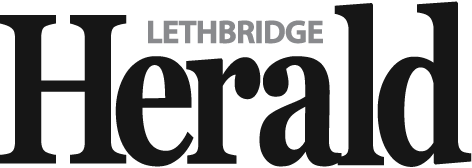 ROTARY BREAKFAST PROGRAM
New Volunteers are Welcome
JOIN US April 1st
Bear hugs to our
generous sponsor!
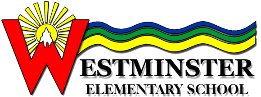 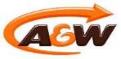 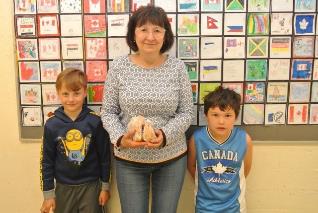 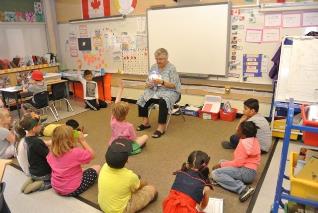 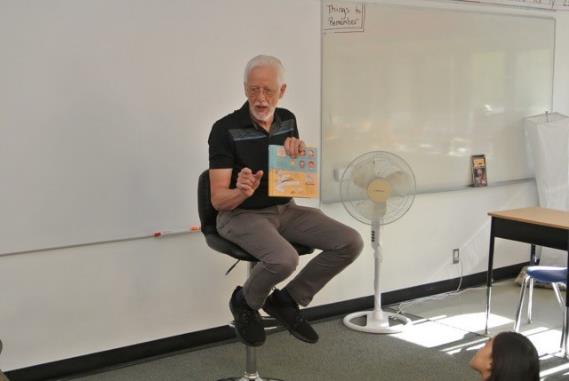 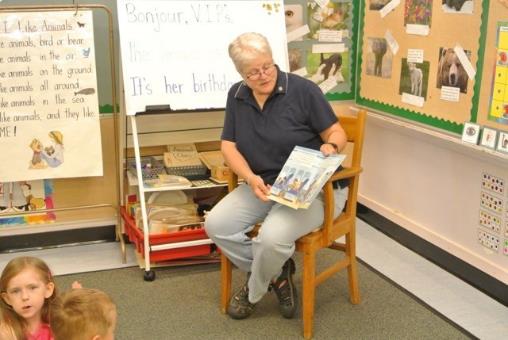 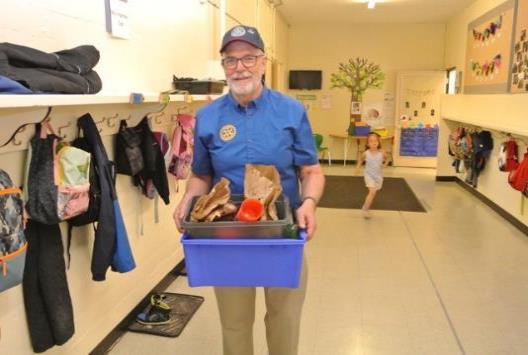 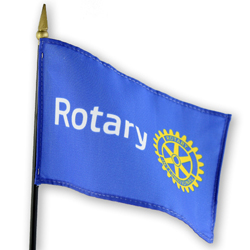 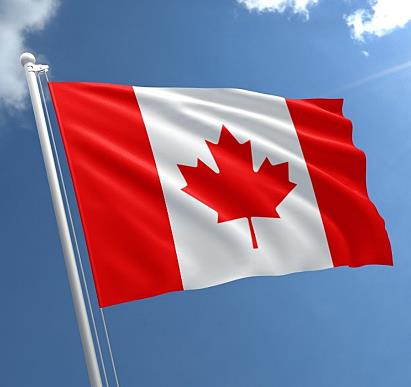 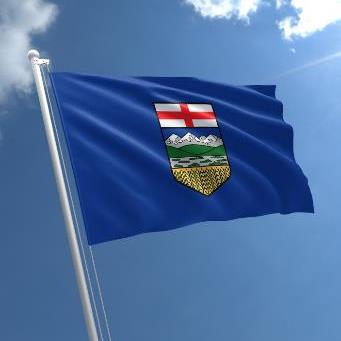 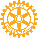 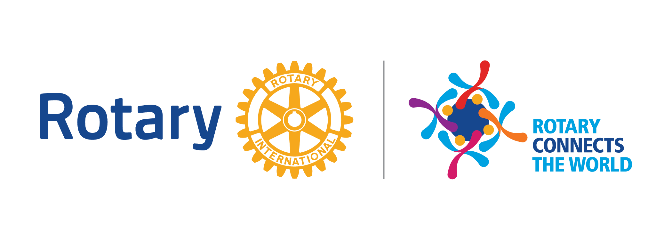 THE FOUR-WAY TEST
OF ALL THE THINGS WE THINK, SAY OR DO
WILL IT BUILD GOODWILL &
	BETTER FRIENDSHIPS?

WILL IT BE BENEFICIAL TO 	ALL CONCERNED?
IS IT THE TRUTH?

IS IT FAIR TO ALL
	CONCERNED?
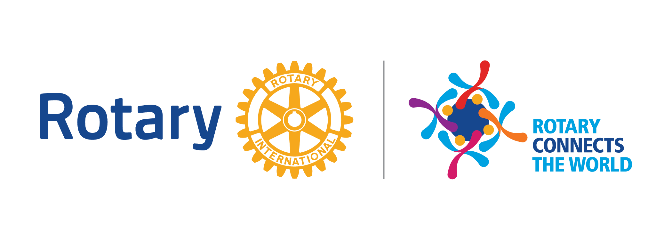